Актерское агенство« The Cast»Лолита 8-965-445-73-55
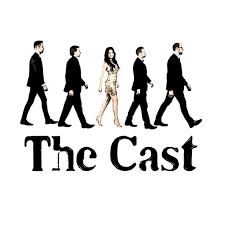 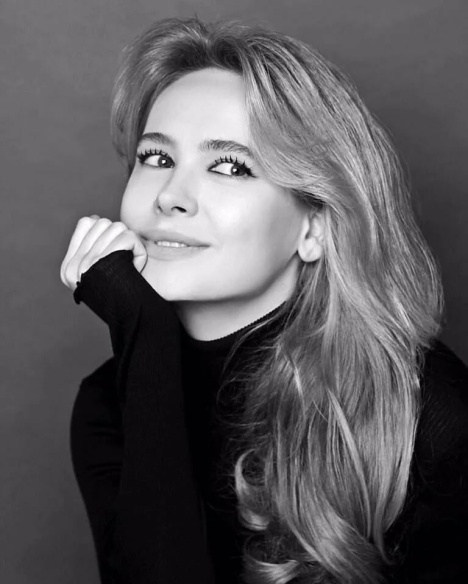 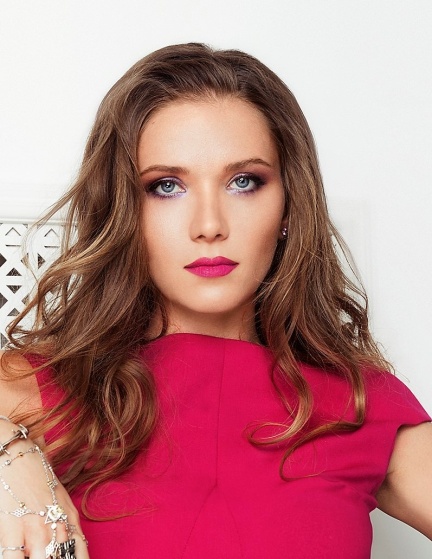 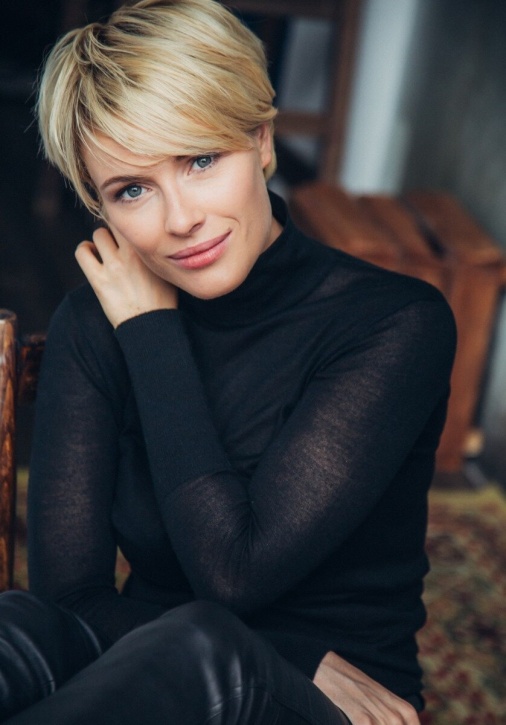 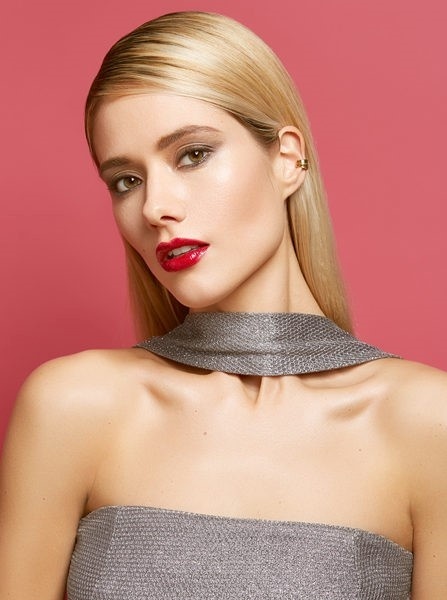 Маслова Виктория      Горшкова Анна         Веденская Анастасия   Паршута Юлия
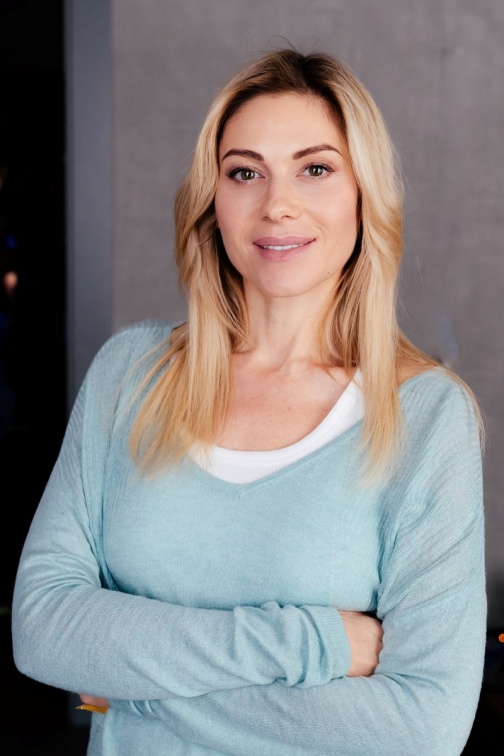 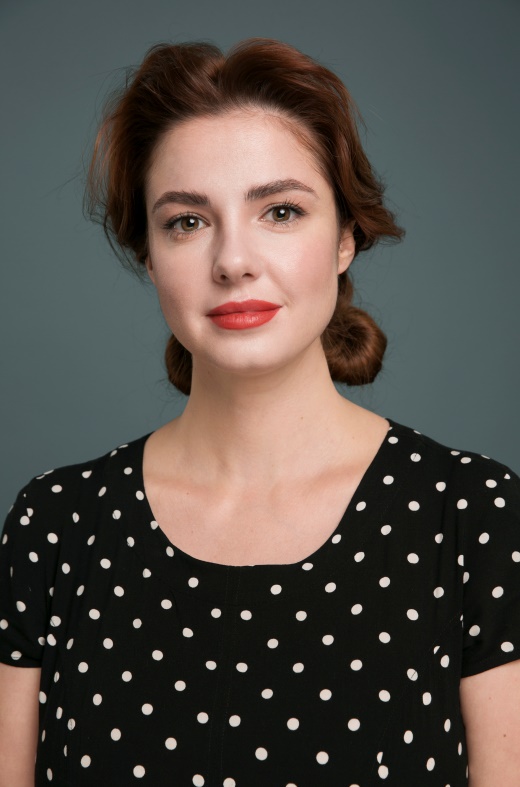 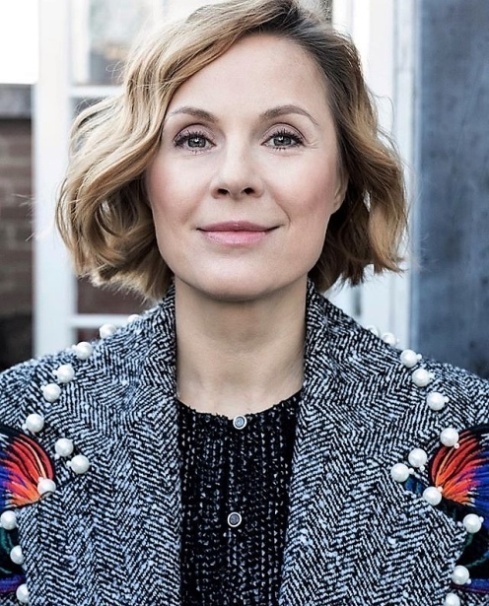 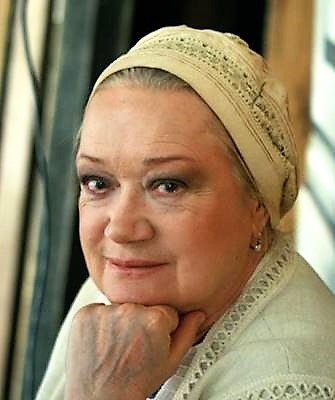 Невская Анна             Долинская Полина       Корзун Дина             Полякова Л.П
Актерское агентство«The Cast»Лолита 8-965-445-73-55
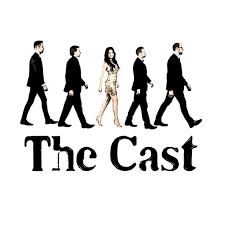 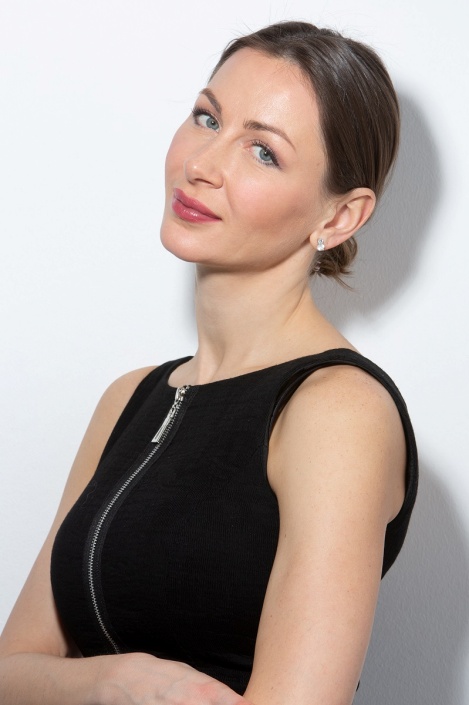 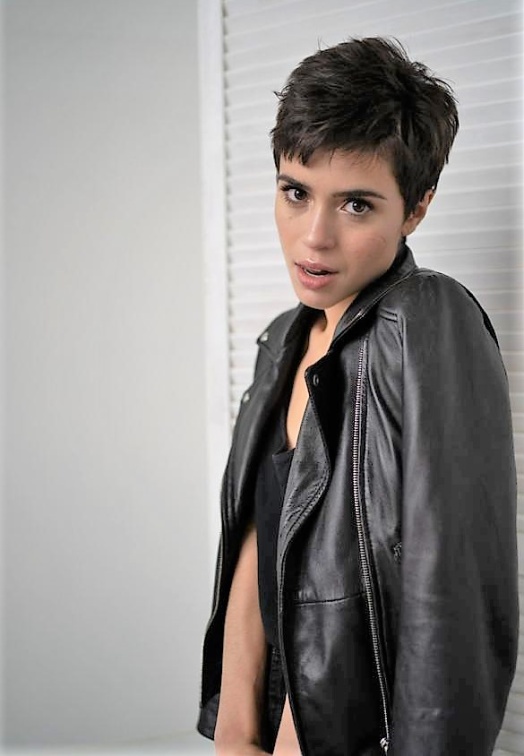 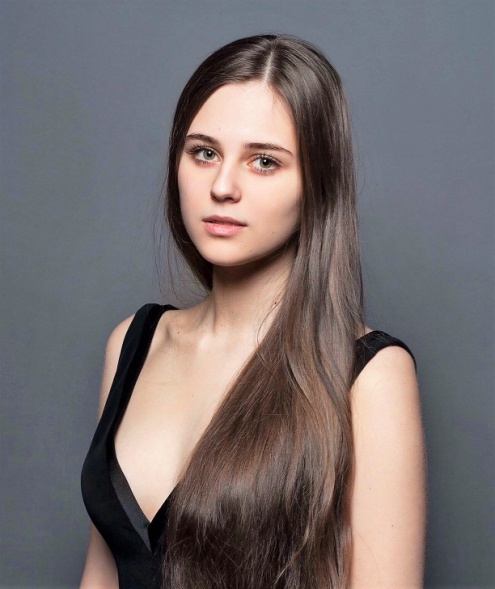 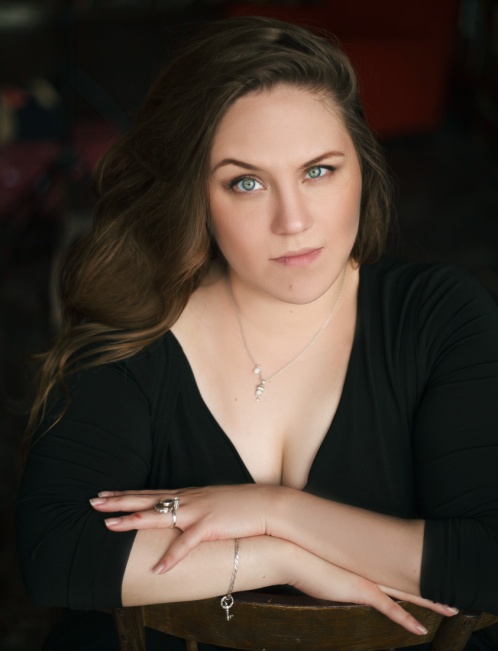 Директоренко Катя     Кучеренко Кристина  Милешина Александра    Корнева Ксения
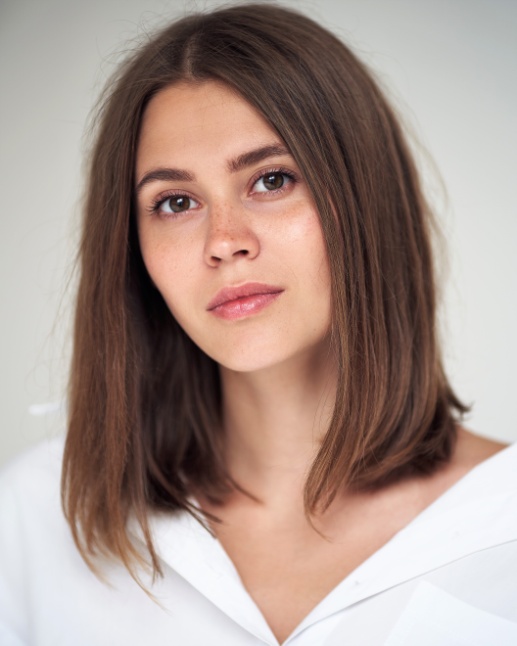 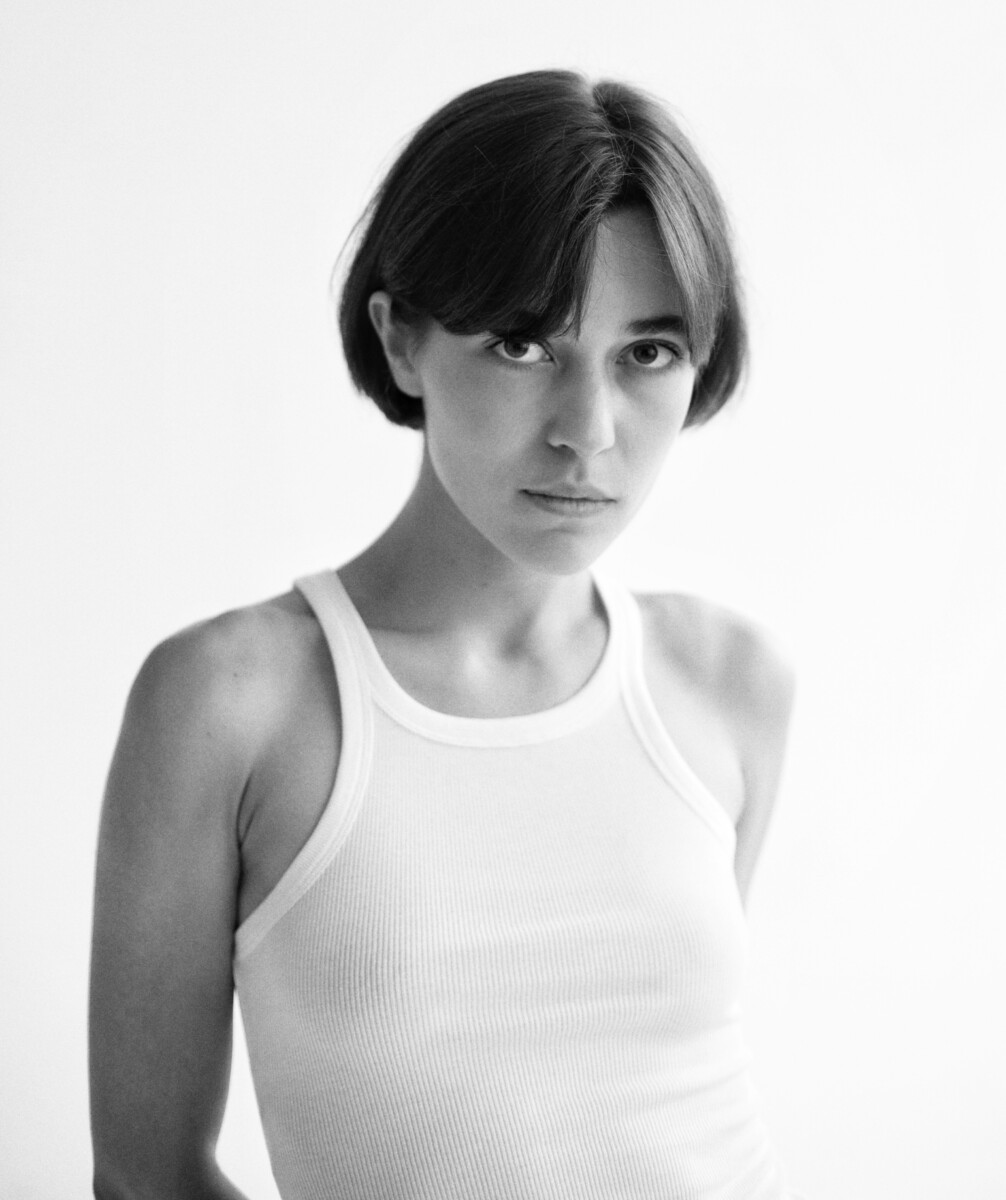 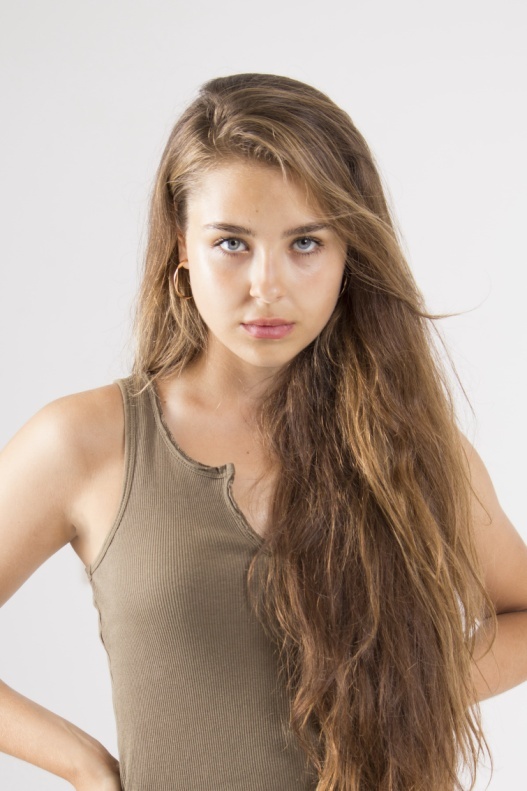 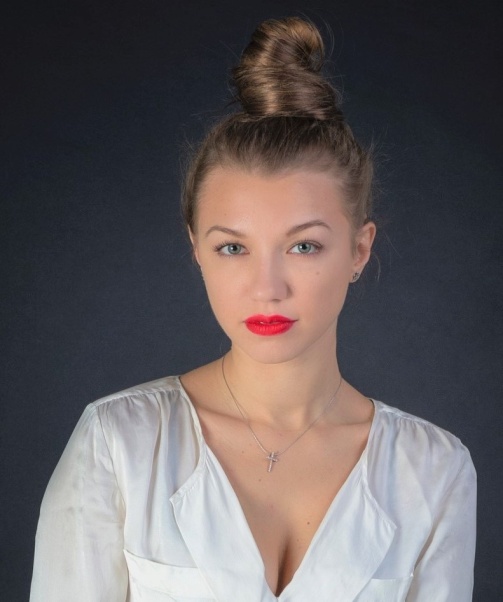 Чернышова Настя        Кизко Виктория           Белль Сюзанна             Демидова Анна
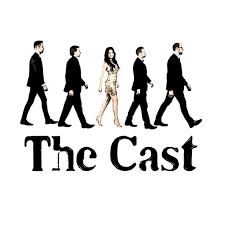 Актерское агентство«The Cast»Лолита 8-965-445-73-55
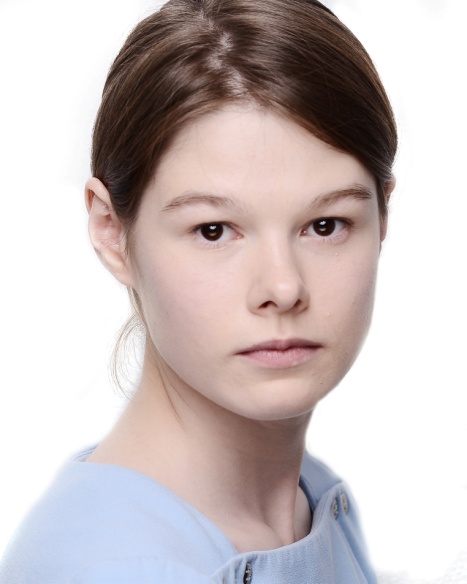 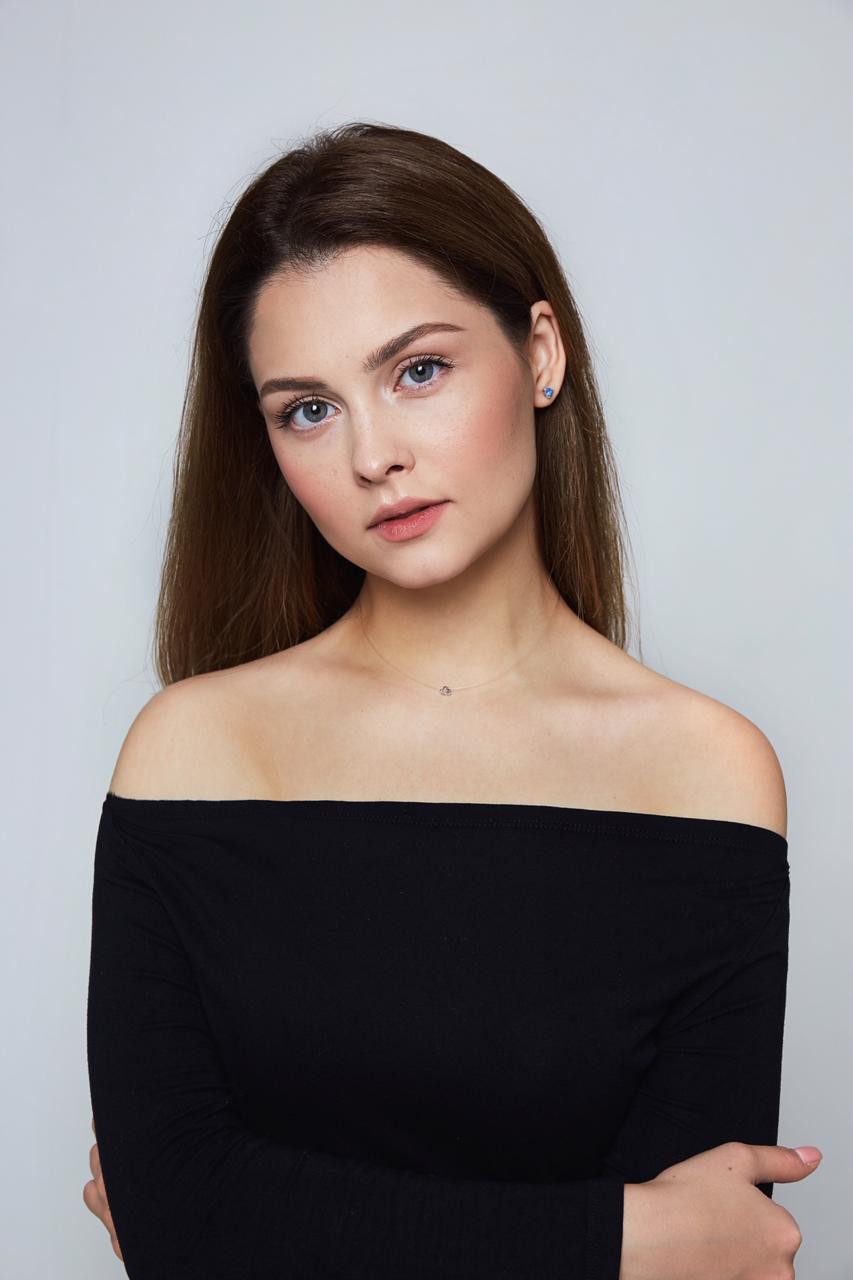 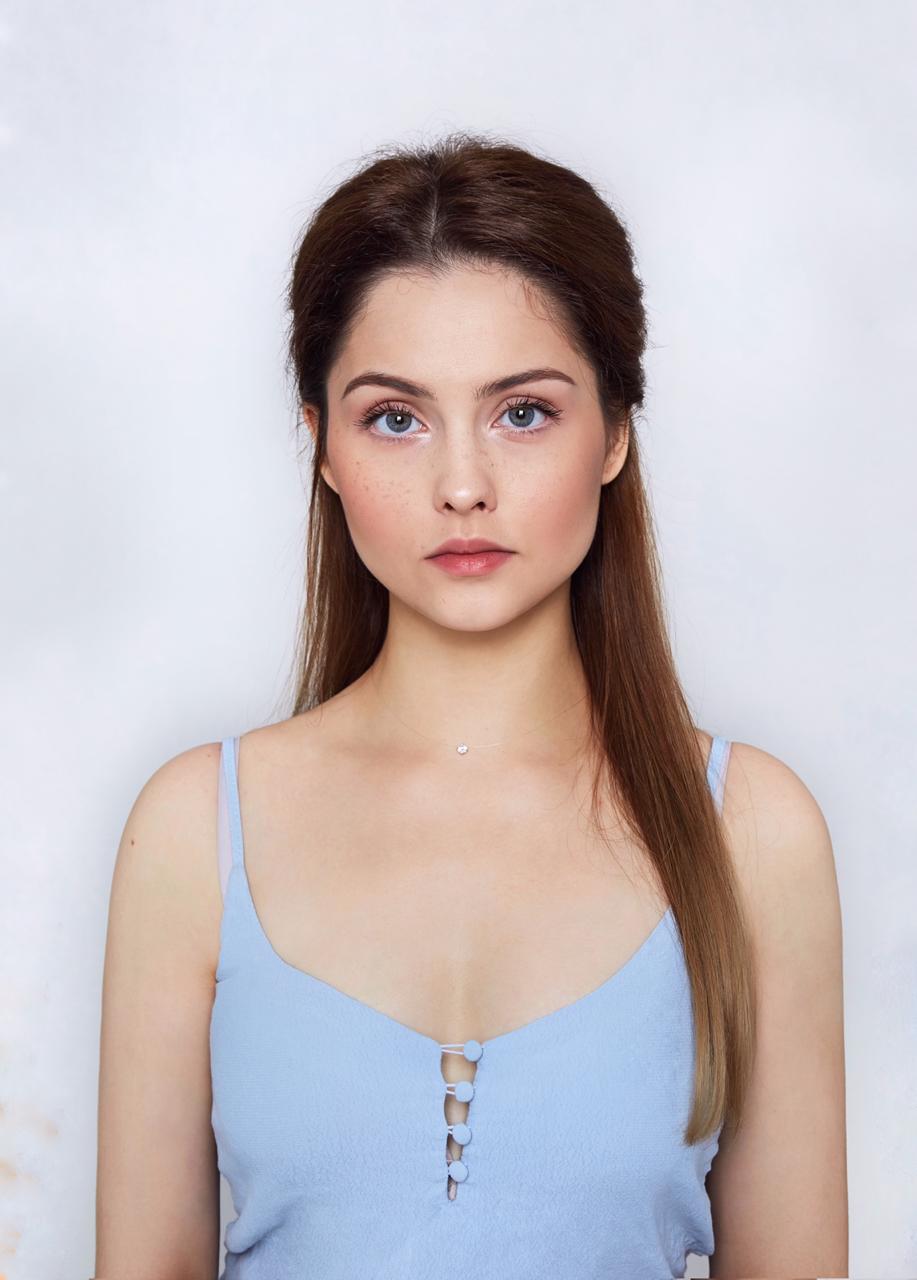 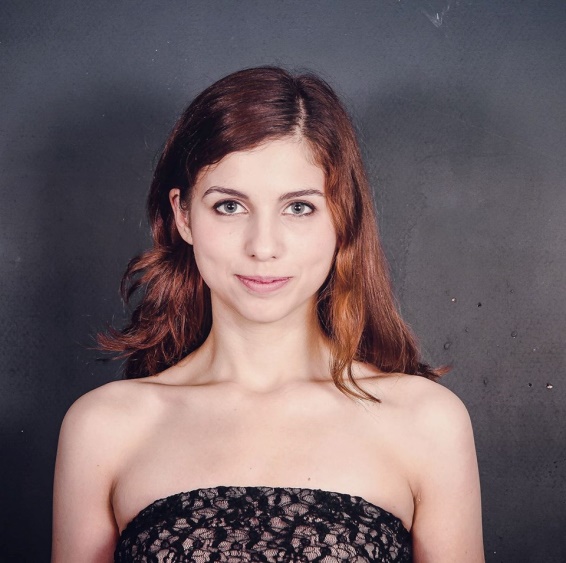 Журавлева Катя        Журавлева Таня          Смирнова Люба        Самылова Настя
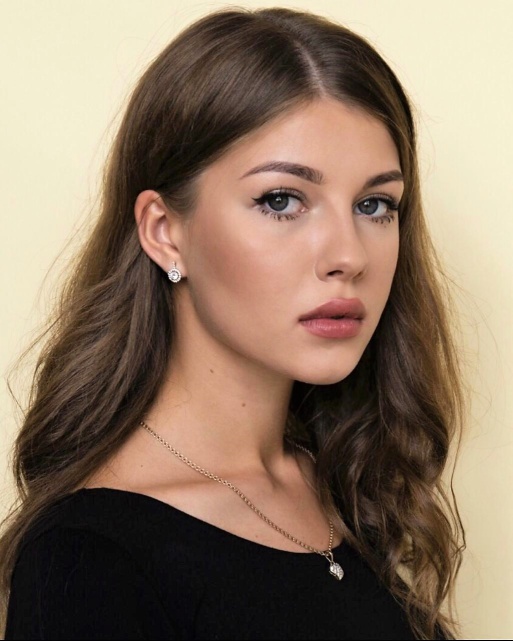 Вдовик Дарья
Актерское агентство«The Cast»Лолита 8-965-445-73-55
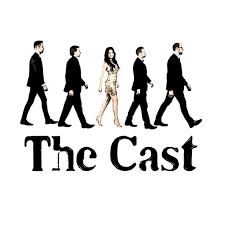 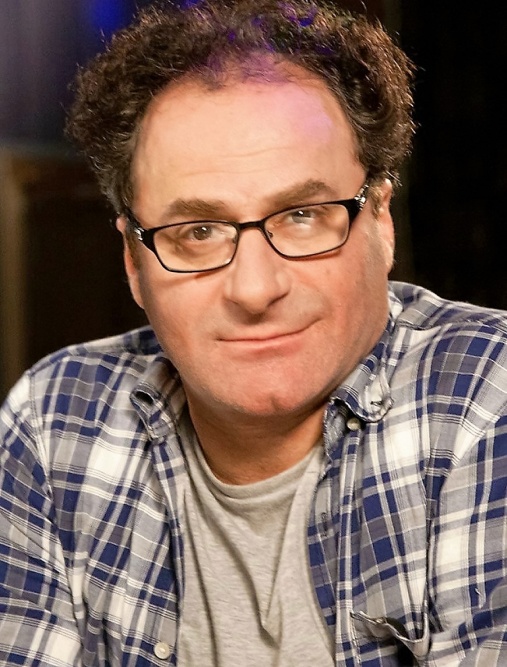 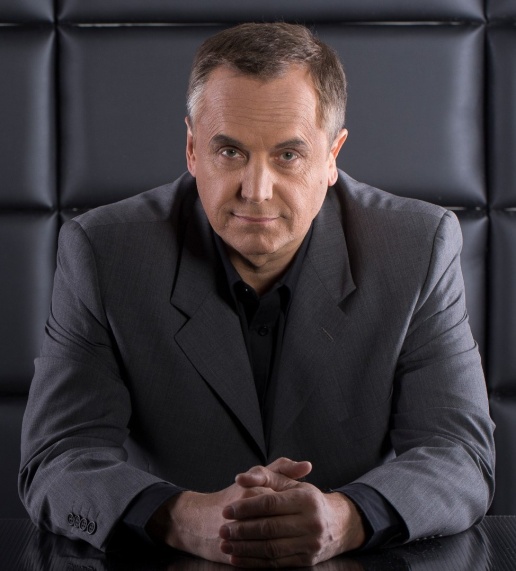 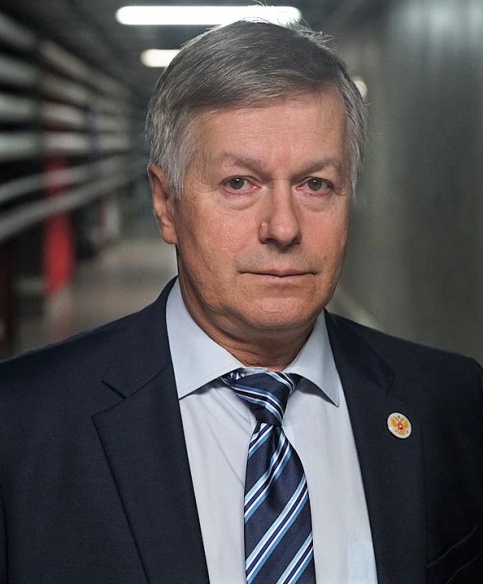 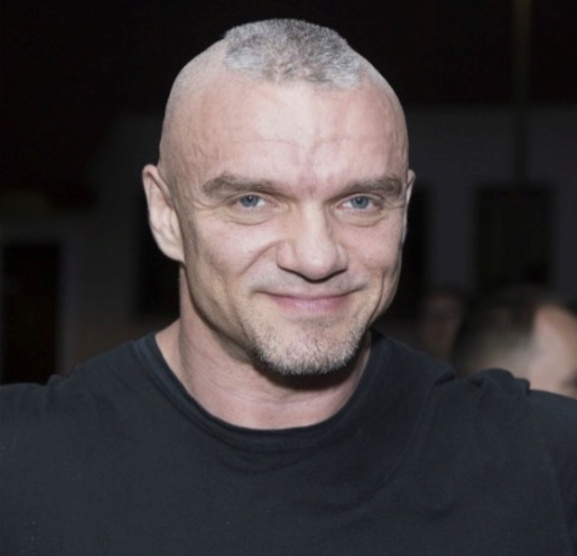 Епифанцев Владимир   Стругачев Семен      Соколов Андрей              Ливанов Игорь
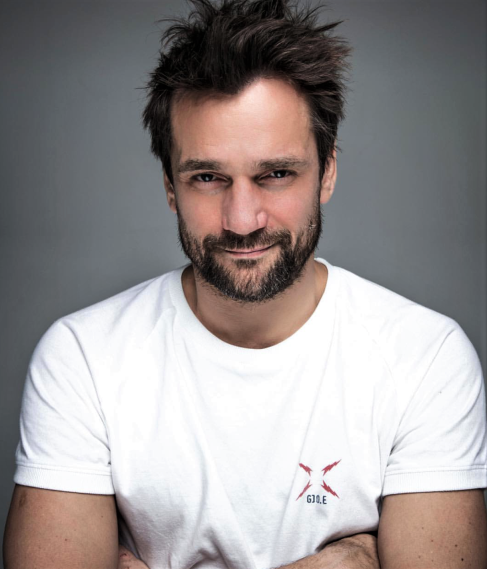 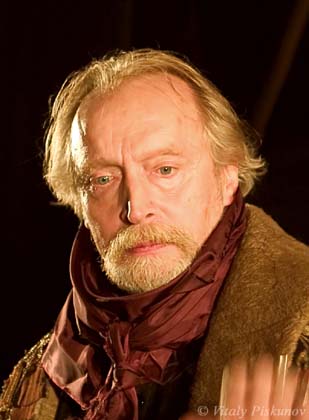 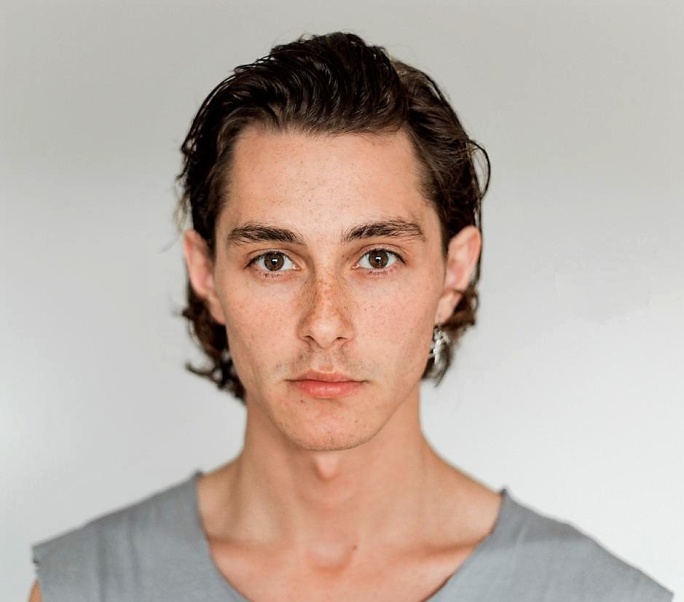 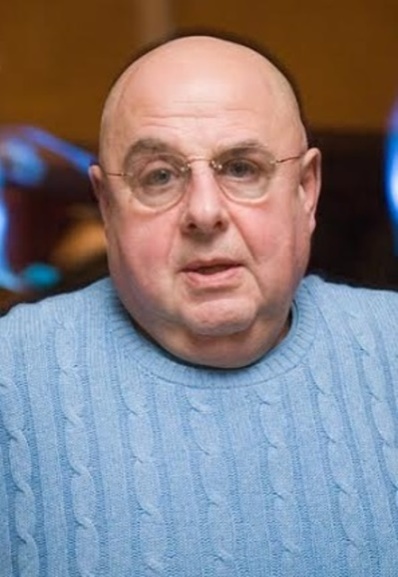 Миллер Дмитрий     Долинский Владимир     Романов Б.Л                   Халилов Анар
Актерское агентство«The Cast»Лолита 8-965-445-73-55
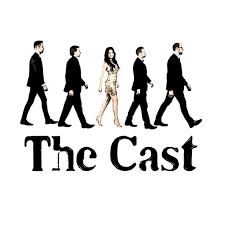 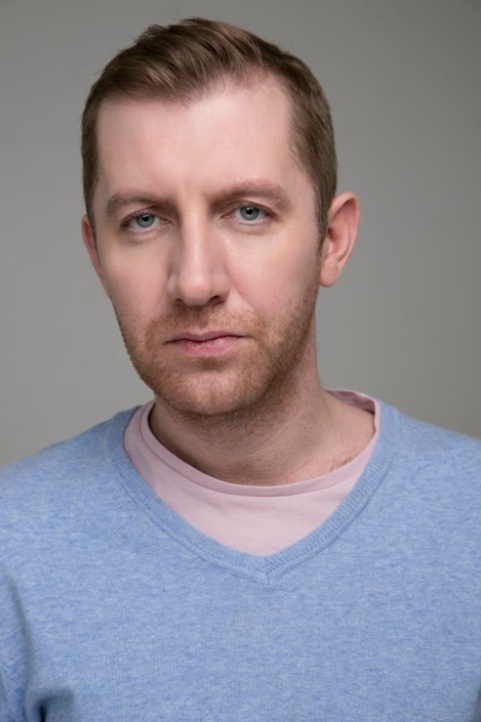 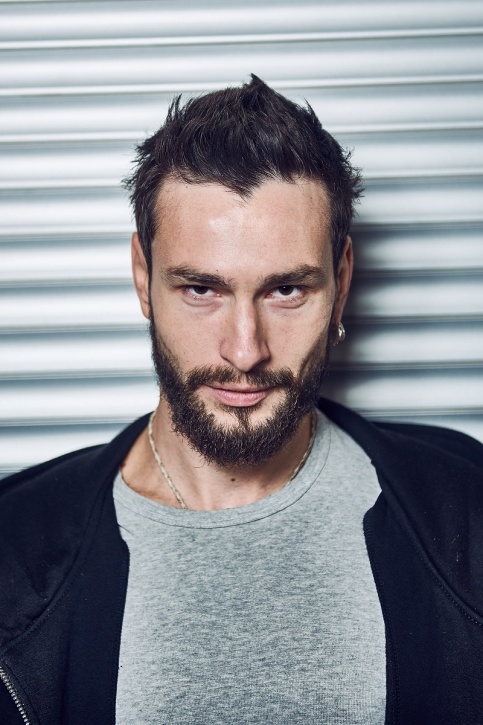 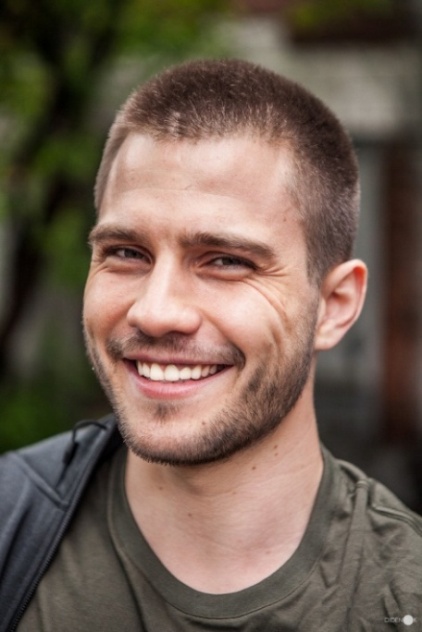 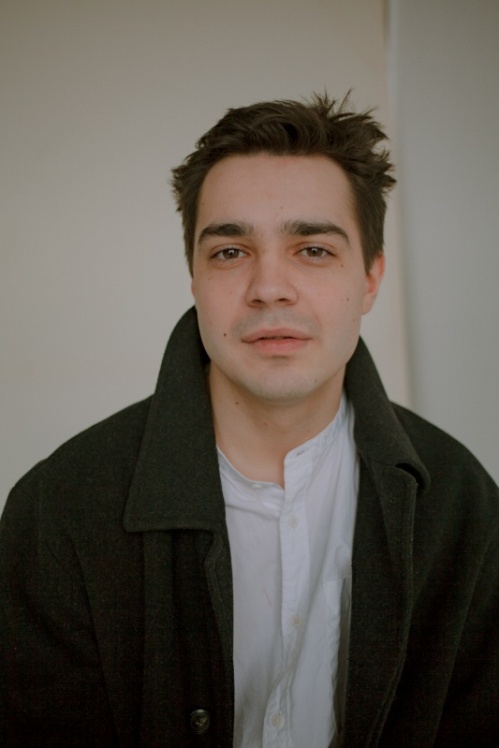 Марин Дмитрий         Онищенко Максим      Зубалевич Матвей     Щелаковский Алексей
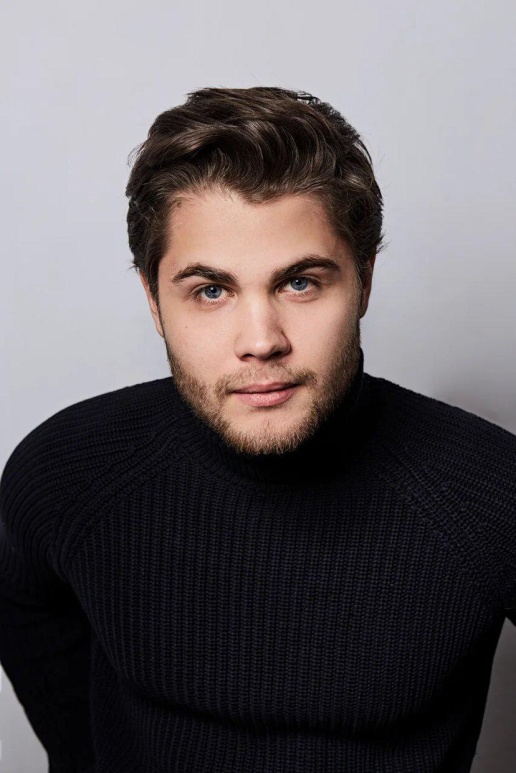 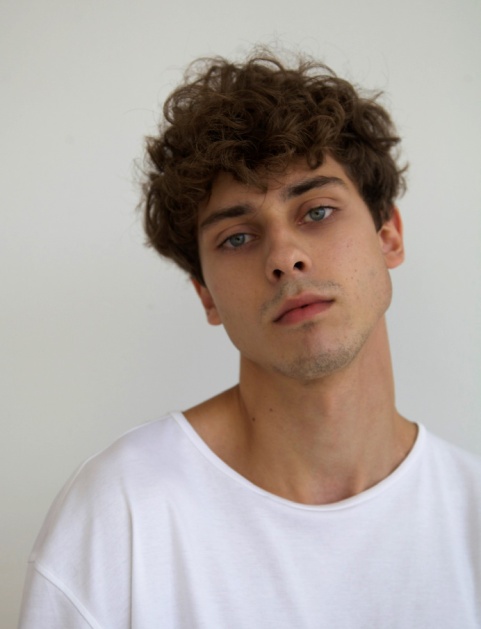 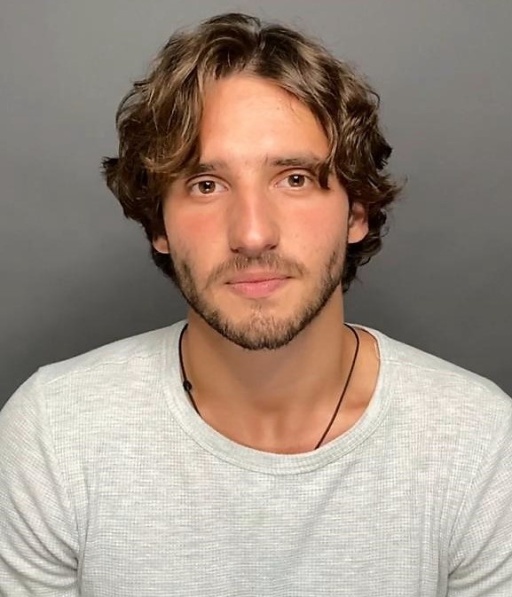 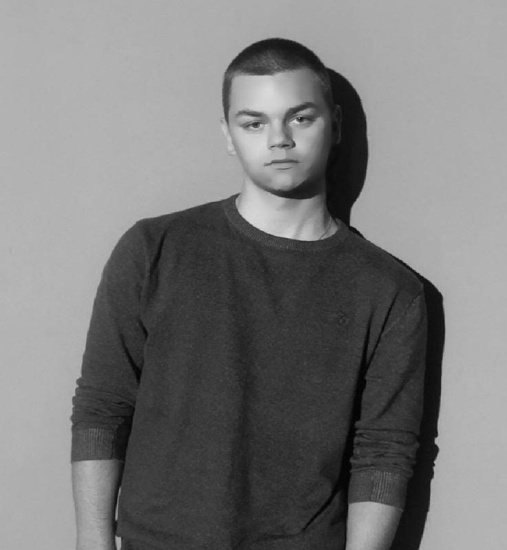 Гончаров Александр      Нечипоренко Сергей    Кравченко Владимир       Клюев Антон
Актерское агентство«The Cast»Лолита 8-965-445-73-55
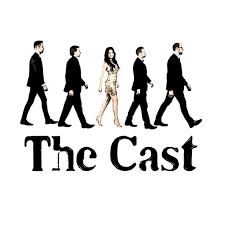 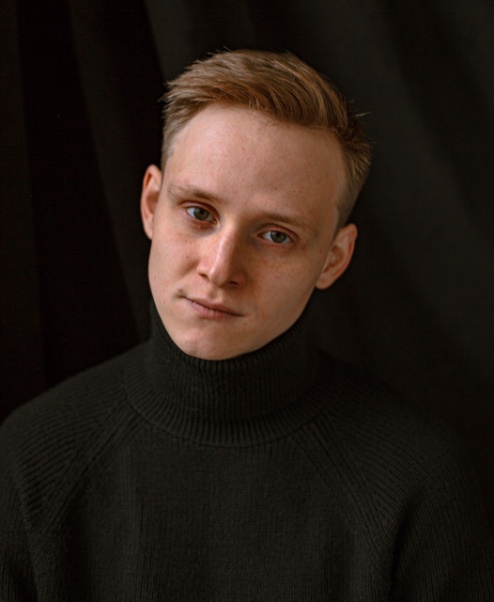 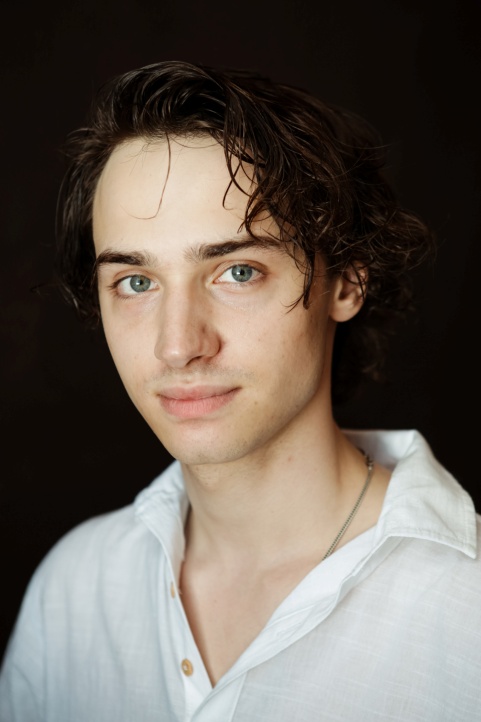 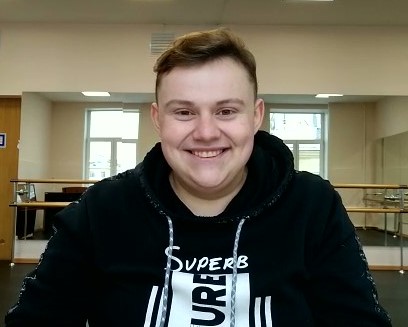 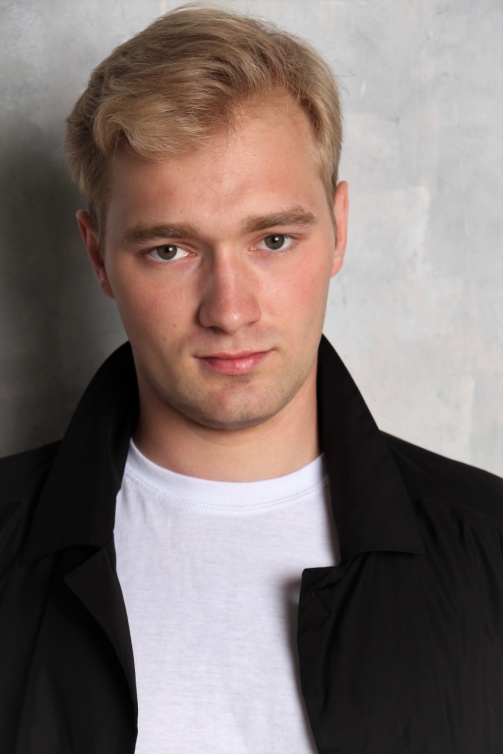 Князев Алексей         Воронцов Егор            Мартынов Андрей        Клепченко Роман
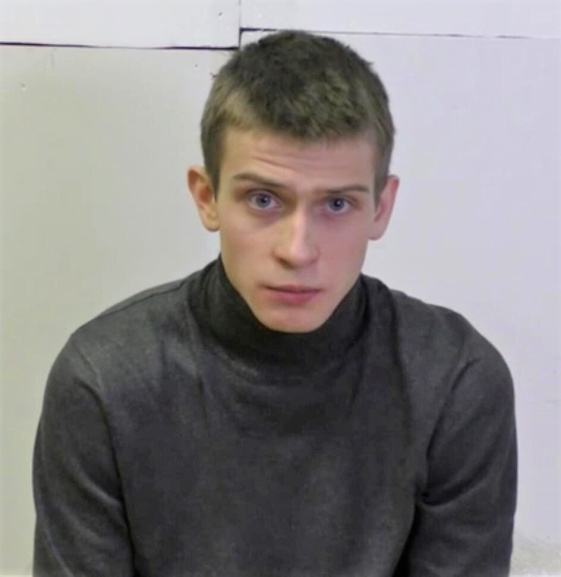 Сазыкин Егор